THOMAS R. PICKERING FOREIGN AFFAIRS GRADUATE FELLOWSHIP
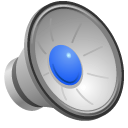 Pickering Fellowship
75,000 over two years toward graduate school, including up to $21,500 per year for tuition and mandatory fees and an academic year stipend of $16,000
American citizenship, a GPA of at least 3.2, and an intention to start a two-year graduate school in fall of the year for which they are applying. 
Deadlines: Application typically due in Sept.
Campus Contact: Clare Muhoro, Director of Competitive Awards
Cmuhoro@towson.edu
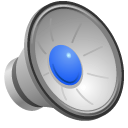 [Speaker Notes: The Pickering Fellowship offers a unique opportunity to promote positive change in the world. Upon successful completion of a two-year master’s degree program and fulfillment of Foreign Service entry requirements, fellows have the opportunity to work as Foreign Service Officers serving in Washington, DC and at a U.S. embassy, consulate, or diplomatic mission around the globe. This program includes up to $75,000 over two years toward graduate school, including up to $21,500 per year for tuition and fees and an academic year stipend of $16,000 - Funded domestic internship in Washington, D.C. - Funded international internship at a U.S. embassy or consulate
Fellows also agree to a minimum five-year service commitment in the Department of State’s Foreign Service. 
Applicants must have received their undergraduate degree before the start of their program orientation (usually June before they start graduate school). They must be seeking enrollment to a two-year master's program at a U.S.- based institution. Financial need is considered in the application process, but is not a requirement.
Deadlines: Typically due in Sept.
Campus Contact: Clare Muhoro, Director of Competitive Awards
Cmuhoro@towson.edu]